وزارة التعليم العالي والبحث العلميجامعة ديالى كلية التربية للعلوم الانسانيةقسم الجغرافية العام 2022 –2023
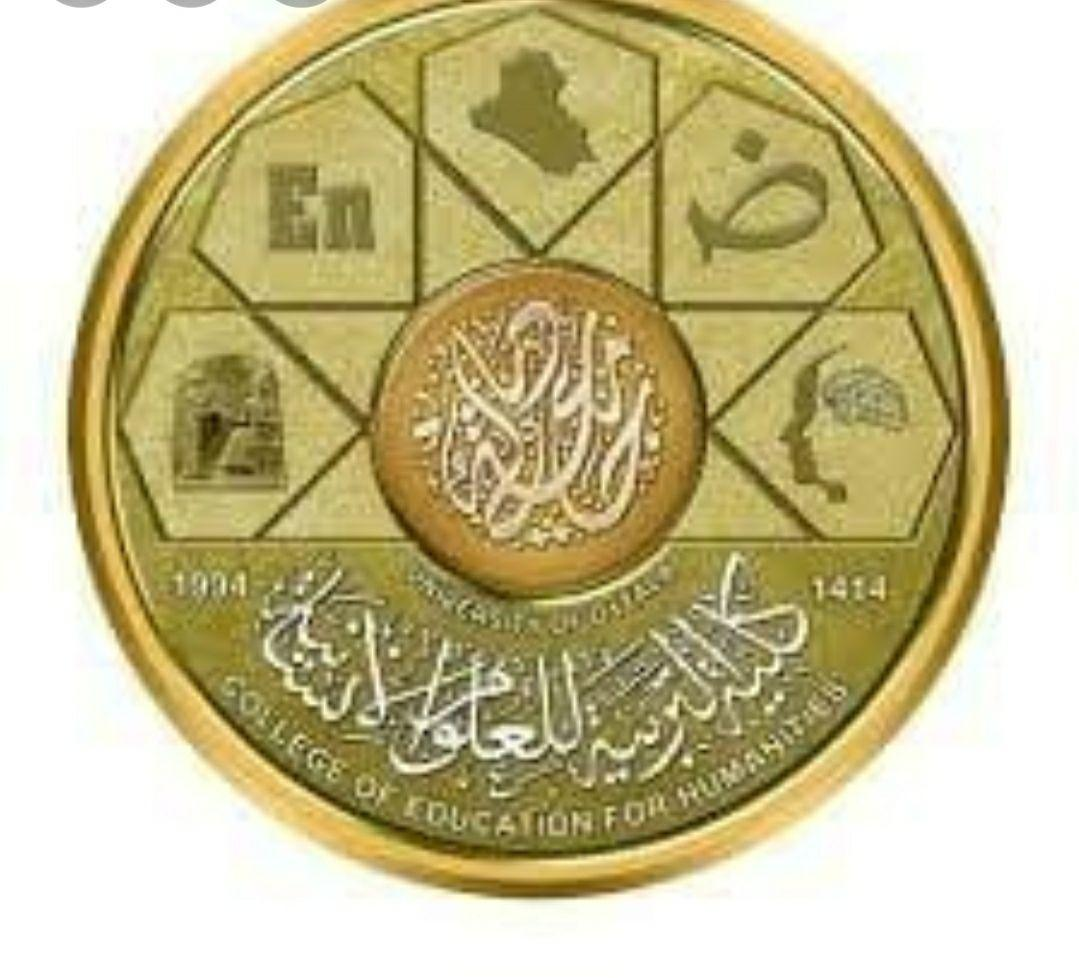 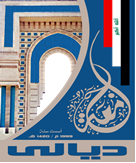 المرحلة الثانية/ جغرافية السكان
أ.م.د. وسام وهيب مهدي
م/ الهجرة
الهجرة migration
يشير مصطلح الهجرة الى حركة السكان بين الدول ( هجرة خارجية) وكذلك حركة السكان داخل الدولة بين المدن وبين المدينة والريف ( هجرة بيئية) اذ ان المهاجر سيغير نمط حياته من بيئة ريفية تعتمد على النشاط الزراعي بالأساس الى بيئة حضرية اذ الفنادق والمطارات والمؤسسات الحكومية مما يتطلب من المهاجر تكييف نفسه مع نمط الحياة الجديد, على ان يشمل تغيير محل السكن بصورة دائمة اما اذا اقتصر الانتقال على مدة ووقت قصير فلا يعد هجرة وانما حركة .
ان الدور المهم الذي تقوم به الهجرة في تغيير حجم السكان يبدوا بارزا اذن تغيير حجم السكان لا يعتمد فقط على الحركة الطبيعية( الفرق بين المواليد والوفيات) وانما يشمل الحركة المكانية (الهجرة) الانتقال من مكان الى اخر, كما ان يمكن نقصان عدد السكان بالوفيات والهجرة الخارجية, كما تعد الهجرة الالية لإعادة توزيع السكان داخل الدولة.
الهجرة migration
عرفت الامم المتحدة الهجرة بانها ( الحركة الجغرافية للأشخاص بين المناطق متضمنة التغير في المسكن خلال مدة معينة عموما)

الحركة: mobility  وهي تشمل انواع الحركة جميعا بما فيها الحركة المكانية والهجرة فالحركة لها انواع عديدة مثل الانسان العابر والرحلة اليومية والبداوة وهذه جميعها حركة مؤقتة.  اما مصطلح الهجرة فهو يشمل حركة الاشخاص من مكان الى اخر لغرض الاقامة الدائمة.
انواع الهجرة
1- الهجرة الداخلية Internal migration يقصد بها انتقال السكان من وحدة ادارية الى اخرى داخل حدود الدولة الواحدة لغرض تغيير محل الاقامة الدائم. وهذا يشمل انتقال السكان بين مدينة واخرى و انتقال السكان بين الريف والمدن على ان يشمل تغيير محل الاقامة بصورة دائمة .
2- الهجرة الخارجية( الدولية International migration : يقصد بها انتقال السكان من دولة الى اخرى عبر الحدود السياسية . ويطلق على المهاجرون عبر الحدود السياسية للدولة وافدون بالنسبة للدولة الجاذبة ومغادرون بالنسبة للدولة الطاردة.
مصطلحات عن الهجرة
تيار الهجرة : هو حركة السكان بين منطقة الاصل والوصول مما يشكل تيار للهجرة ولكل تيار اتجاه معاكس من المهاجرين والفرق بينهما هو صافي الهجرة.
صافي الهجرة: هو الفرق بين الهجرة الداخلة والهجرة النازحة ( الخارجة) في الوحدة الادارية داخل الدولة, او الفرق بين الهجرة الوافدة والهجرة النازحة تبعا لمفهوم الهجرة الدولية.
النزوح واللجوء
النزوح : هو حركة الاشخاص من منطقة الى اخرى داخل حدود الدولة او الى خارجها, ويحدث النزوح بسبب تأثير عامل خارجي قد يكون طبيعي كالفيضانات او عامل سياسي كالحرب او النزاعات المسلحة, ومصطلح النزوح لا يشمل الهجرة لأنه يحدث بفعل عامل خارجي اما الهجرة فتكون طوعية كالبحث عن فرص العمل.
اللجوء : هو انتقال الفرد او المجموعة من دولة الى دولة اخرى خوفا من الاضطهاد السياسي او الديني او العرقي.
خصائص الهجرة الخارجية
كلما زادت المسافة بلين محل الميلاد ومحل الاقامة الجديد زادت نسبة الذكور, وكلما زادت المسافة تقل واذا قصرت المسافة كانت اكبر.
يفوق عدد الذكور عدد الاناث فوق سن 35 سنة.
يكون كبار السن اقل ميلا للهجرة من الشباب.
تتركز الفئة العظمى من المهاجرين عادة في فئات السن 15 -35 سنة.
خصائص الهجرة الداخلية:-
قصر المسافة التي يقطعها المهاجر داخليا.
تكون تيارات الهجرة متقابلة وتأخذ اتجاهات عكسية.
مصادر بيانات الهجرة
مصادر بيانات الهجرة الداخلية هي : (التعدادات القومية , والاحصاءات الحيوية , وسجلات السكان , والمسح بالعينة, والعمل الميداني)
مصادر بيانات الهجرة الخارجية هي: ( سجلات الهجرة عند الحدود البرية والموانئ والمطارات , دوائر السفر والجنسية, و التعداد العام للسكان) 

ويمكن قياس صافي الهجرة بعدة طرق منها :
1- طريقة الاحصاءات الحيوية
وتقاس بإيجاد الفرق بين الزيادة الاجمالية للسكان في وحدة ادارية ما وفي وقت معين وبين الزيادة الطبيعية الناتجة عن الفرق بين المواليد والوفيات للوحدة الادارية ذاتها وفي نفس الوقت, ويمكن تطبيقها عند توافر البيانات. ووفق الصيغة الاتية: 
M = (pt + n – pt ) – ( B – D) 
M = صافي الهجرة في مدة معينة
pt + n  = عدد السكان في التعداد الثاني بعد n   من السنين
Pt = عدد السكان في التعداد الاول
B = عدد المواليد بين التعدادين
D = عدد الوفيات بين التعدادين
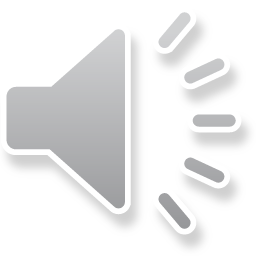 مثال
بلغ عدد سكان محافظة الانبار 316169 نسمة سنة 1970 و450059نسمة في تعداد 1977 وسجلت المواليد للمدة بين 1970 – 1977 عددا قدره 151624نسمة وبلغت الوفيات للمدة نفسها 8888نسمة. فما هو صافي الهجرة وفق طريقة الاحصاءات الحيوية؟
الحل/ 
M = (pt + n – pt ) – ( B – D) 
M = (450059 – 316169) – ( 151624 – 8888) 
M = 133890 – 142736  = - 8846
لذا تكون محافظة الانبار طاردة للسكان في الفترة بين 1970 – 1977,كما تقتصر هذه الطريقة على تقدير صافي الهجرة لان نظام التسجيل لا يميز بين المواليد والوفيات للسكان الاصليين من اولئك المهاجرين.
2- طريقة نسبة البقاء
تتطلب هذه الطريقة بيانات مفصلة عن السكان حسب العمر والنوع لتعدادات متتالية, وتحسب النسبة وفق المعادلة الاتية:
Mar = ( At + n) – ( At   x  Sa) 
Mar = صافي الهجرة للفئة العمرية في مدة معينة من السنين
At +n = عمر ونوع الفئة العمرية في التعداد الثاني
At = عمر ونوع الفئة العمرية في التعداد الاول
Sa = نسبة البقاء للفئة العمرية. (تعطى للذكور وللإناث كلا على حده)
مثال
بلغ عدد الذكور للفئة 20 – 25 سنة 13897 نسمة وبلغ عدد الاناث في تلك الفئة 16095 نسمة في تعداد 1957 في محافظة البصرة ثم انتقلت الى فئة 28 – 33 سنه في تعداد 1965 ليصل عدد الذكور الى 16146 وعدد الاناث الى 18178 وكانت نسبة البقاء للذكور 0,898 وللإناث  0,875 في الفترة نفسها, فما هو صافي الهجرة وفق طريقة نسبة البقاء؟
الحل/                       Mar = ( At + n) – ( At   x  Sa) 
صافي الهجرة للذكور = (16146) –( 13897 x 0,898)
16146 – 12479 = 3667 +
صافي الهجرة للإناث= (18178) – ( 16095 ˣ 0,875)
= 18178 – 14083 = 4095 +
اذا صافي الهجرة لهذه الفئة العمرية بين عام 1975 – 1965 =
3667 + 4095 =+ 7762 وبذلك تكون محافظة البصرة جاذبة الى الفئة العمرية المذكورة.
3- طريقة محل الولادة
يقسم السكان بموجبها الى :-
المقيمين: وهم أولئك الذين سجلوا انفسهم في محل ولادتهم في يوم التعداد.
المهاجرين: وهم اولئك الذين يسكنون في وحدة ادارية اخرى وسجلوا حضورهم فيها اي غير الوحدة الادارية التي ولدو فيها ويقسم ايضا الى (المهاجرين من المنطقة و المهاجرين اليها).
من مزايا هذه الطريقة انها تستعمل في الدول التي تتوافر في تعداداتها بيانات عن محل الميلاد والاقامة.
اما عيوبها فهي اعتبار السكان الطارئين على المنطقة والذين هم زوارها مهاجرين اليها كما يذكر بعض السكان محل ميلاد جديد مغاير لمحل ميلادهم الاصلي مما يعطي نتائج غير صحيحة.
مثال
بلغ عدد المهاجرون الى البصرة 65632 في حين بلغ عدد المهاجرين منها 28900 في تعداد 1965, فما هو صافي الهجرة وفق طريقة محل الولادة؟
الحل/
صافي الهجرة = عدد المهاجرون الى البصرة – عدد المهاجرين منها
صافي الهجرة = 65632 – 28900 = + 36732
وبذلك فأن البصرة جاذبة للسكان المهاجرين وان عدد الداخلين الى البصرة اكثر من المغادرين.
اثار الهجرة
1- تغير حجم السكان ونموهم.
2- تغير التركيب العمري والنوعي.
3- اثار اقتصادية.
4- اثار سياسية.
5- اثار اجتماعية وحضارية.
سنتكلم عن اثار الهجرة في المحاضرة القادمة......
اتمنى لكم دوام الصحة والعافية...
المصدر: طه حمادي الحديثي, ص446 – 459.
اعداد: م . م. عمر غافل
اثار الهجرة
تترك الهجرة الدولية والهجرة الداخلية اثار اقتصادية واجتماعية وديموغرافية في منطقة الاصل والوصول وقد تكون بعضها ايجابية والبعض الاخر سلبية, وابرز اثار الهجرة هي:- 
1- تغير حجم السكان ونموهم.
2- تغير التركيب العمري والنوعي.
3- اثار اقتصادية.
4- اثار سياسية.
5- اثار اجتماعية وحضارية.

المصدر: طه حمادي الحديثي, ص446 – 459.
اعداد: م . م. عمر غافل
1- تغير حجم السكان ونموهم
تشهد المناطق الجاذبة زيادة في عدد سكانها بخلاف المناطق الطاردة اذ تواجه نقصا في عدد سكانها على سبيل المثال زاد عدد سكان الكويت من 206,473 نسمة سنة 1957 الى 1,786,616 سنة 1984 اي انه بعد 27 سنة من التعداد الاول زاد عدد سكان الكويت ثمانية اضعاف مثيله في التعداد الاول وكان للهجرة اثر كبير في زيادة عدد سكان الكويت بسبب تدفق العمالة اليها.
2- تغير التركيب العمري والنوعي
من ابرز خصائص الهجرة هي ظاهرة الانتقاء العمري والنوعي للهجرة اذ ترتفع نسبة الذكور وخاصة في سن العمل من 15 – 59 سنة ارتفاعا واضحا ولما كانت الفئة المهاجرة تتحكم فيها ظروف الهجرة وسوق العمل وسياسات الدول فمن المؤكد ان تغير في التركيب العمري والنوعي في المناطق الطاردة والمناطق الجاذبة سواء على نطاق الهجرة الدولية او الداخلية, فمثلا الهجرة الداخلية (هجرة الشباب من الريف الى المدينة) يؤدي الى زيادة عدد الشباب في المدينة وقلتهم في الريف مما يؤدي الى ارتفاع نسبة النوع في المدينة( ارتفاع عدد الذكور اكثر من الاناث) وانخفاضهم في الريف. وينطبق كذلك على الهجرة الدولية ومن ملاحظة الهرم السكاني للكويت واليمن, نلاحظ هجرة الذكور من اليمن ادى الى انخفاض نسبة الذكور الى 91 ذكر لكل 100 انثى سنة 1975 وكذلك ارتفاع عدد الذكور في الكويت الى 150 ذكرا لكل  100 انثى سنة 1984 الى جانب ارتفاع نسبة البالغين من 15 -64 سنة في الكويت وقلتهم في اليمن.
3- اثار اقتصادية
اثار الهجرة الداخلية: ان الهجرة من الريف الى المدن يترتب عليه نقص في الايدي العاملة الزراعية وخاصة الشابة مما يؤثر في كفاءة العمل الزراعي, كما ان كثير من المهاجرين من الريف الى المدينة غير مؤهلين لأنواع العمل المتاحة في النشاطات الاقتصادية الحضرية  مما يؤدي الى ارتفاع البطالة في المجتمعات الحضرية ولجوئهم الى مزاولة الاعمال غير الفنية ذات الاجور الواطئة مما يترتب عليه تدني مستوياتهم المعاشية, مما لا شك فيه وفود اعداد كبيرة من الريف الى المدينة يربك خطط التنمية في الريف والمدن معا ويحمل الدولة اعباء انشاء المدارس والمستشفيات ووسائل النقل في المدن
الاثار الاقتصادية للهجرة الدولية
من مزايا الهجرة الدولية مساهمة الايدي العاملة في تطور وتنمية الاقتصاد القومي في الدولة المستقبلة للعمالة كذلك يمثل الوافدون قوة شرائية كبيرة تسهم في انعاش السوق في الدولة المستقبلة وتخفف من الكساد الاقتصادي.
اما سلبياتها: استمرار اعتماد الدولة على العمالة الاجنبية قد يترتب عليه تبعية الى العمالة الاجنبية, الى جانب اختناقات في السكن وارتفاع ايجارها وارباك حركة النقل وزيادة الطلب على المواد الغذائية وارتفاع اسعارها فضلا عن استنزاف الاموال التي يحولها الوافدون الى دولهم الاصلية.
اما مزايا الهجرة للدولة المصدرة للعمالة: فأنها تخفف من حدة البطالة فضلا عن استلامها الاموال التي يحولها العاملون الى ذويهم من الخارج.
4- الاثار السياسية للهجرة
للهجرة الوافدة اثار سياسية تختلف خطورتها تبعا لحجم الهجرة واهدافها فيما كانت هجرة قسرية ام سلمية دائمة او مؤقتة الى جانب طبيعة العلاقات بين الدولة الجاذبة والدولة المصدرة للهجرة اذ تشمل الهجرة انواع عديدة من الاديان والقوميات واللغات مما يؤدي الى انصهارها في بوتقة واحدة مع المجتمع الى ان تظهر مشاكلها في وقت لاحق فمثلا الجاليات الاجنبية تدين بالولاء الى دولها الاصلية مما يمكن استعمالهم في اغراض التخريب والتجسس .
فضلا عن الخطر الكبير للهجرة الصهيونية الى فلسطين وما احدثته من تغيير في التركيب الديموغرافي فيها بغية تأسيس دوله لها على ارض فلسطين.
5- الاثار الاجتماعية والحضارية للهجرة
يترتب على الهجرة اثار اجتماعية وحضارية مختلفة حسب حجم الهجرة ومدى التباين او التجانس بين المهاجرين في تركيبهم العمري والنوعي والديني والقومي والصحي وبين السكان الاصليين, فمثلا الهجرة الى دول الخليج العربي قد افرز مجتمعا معقدا يفتقر الى التجانس والانسجام وتسوده روح الفرقة والانقسام ولعل اختلاف عاداتهم وتقاليدهم قد يؤدي الى حدوث المشاكل كالجرائم او تفشي عادات خلقية غير مرغوب فيها فضلا من الخوف على اللغة العربية من الانحسار في ضل الجاليات الاجنبية.
اما الهجرة الداخلية: من الريف الى المدينة يترتب عليها حدوث بعض المشاكل منها عدم تكيف المهاجر مع نمط الحياة الجديد في المدينة فيبقى متمسك ببعض العادات والتقاليد التي اكتسبها في بيئته الريفية وربما لا يعني وجود المهاجر في المدينة اندماجه في بيئتها اذ قد يصل اتصاله بالمجتمع الحضري الى حده الادنى وخاصة في مرحلة وصوله الاولى.